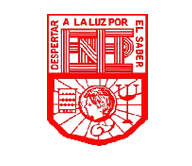 Escuela Normal De Educación Preescolar.

Presenta…

Nombre de tu tema

Enero 2016

#LogotipoDeLaENEP
6) Expresa gráficamente las ideas que quiere comunicar y las verbaliza para construir un texto escrito con ayuda de alguien.
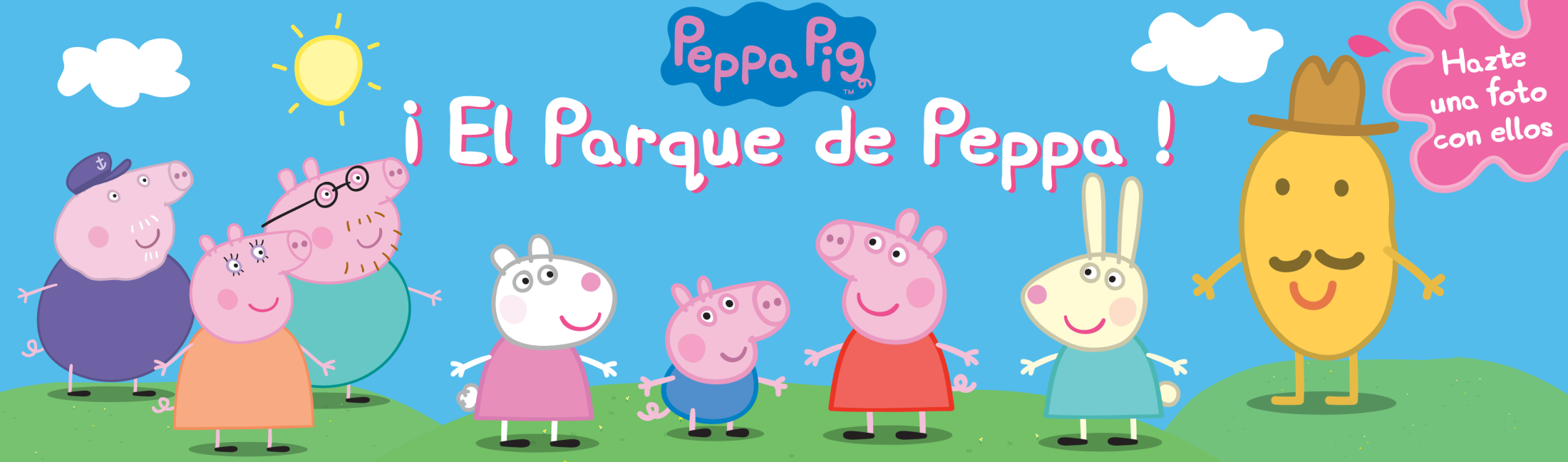